Пізнаємо світвикористання елементів методики М. Монтессорі
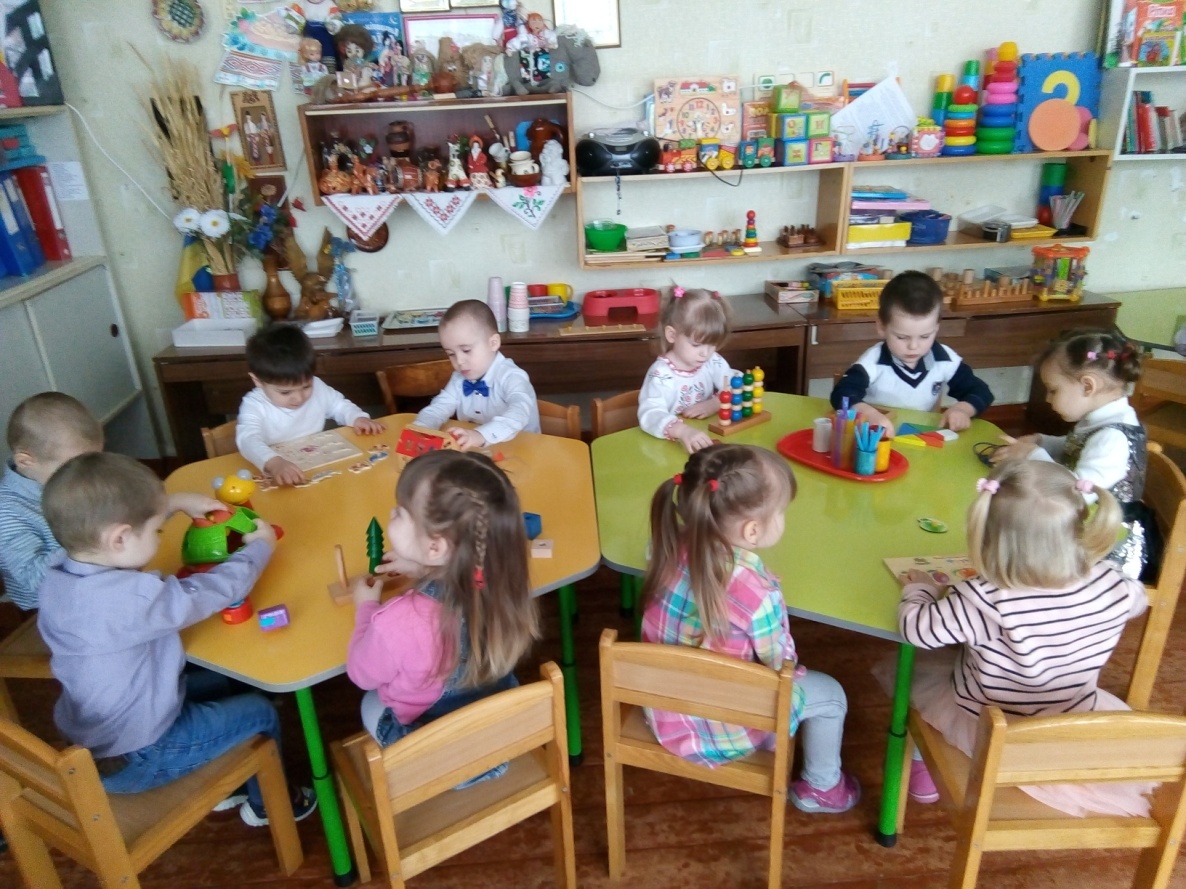 Підготувала вихователь
      Іванківського ЗДО 
      №1 “Сонечко” 
      Бабич Світлана Володимирівна
М. Монтессорі  розглядала сенсорний розвиток, як важливу складову частину і основу формування особистості: без розвинутих органів чуття не може бути вихованої людини. Чуттєве сприймання є основою розумового і морального життя. Матеріал розроблений М. Монтессорі, побудований так, щоб розвивати окремі сфери відчуттів, вчити слухати тишу і звуки, розрізняти кольори, форму, вагу тощо.
Феномен педагогіки Монтессорі полягає в її вірі в природу дитини, в її прагненні уникнути будь-якого авторитарного тиску на дитину, самостійність, активність особистості. Марія стверджує: «Метод виховання, ґрунтується на волі дитини, повинен допомогти їй здобути собі цю волю, тобто зменшити тягар соціальних кайданів, що обмежують діяльність дитини».
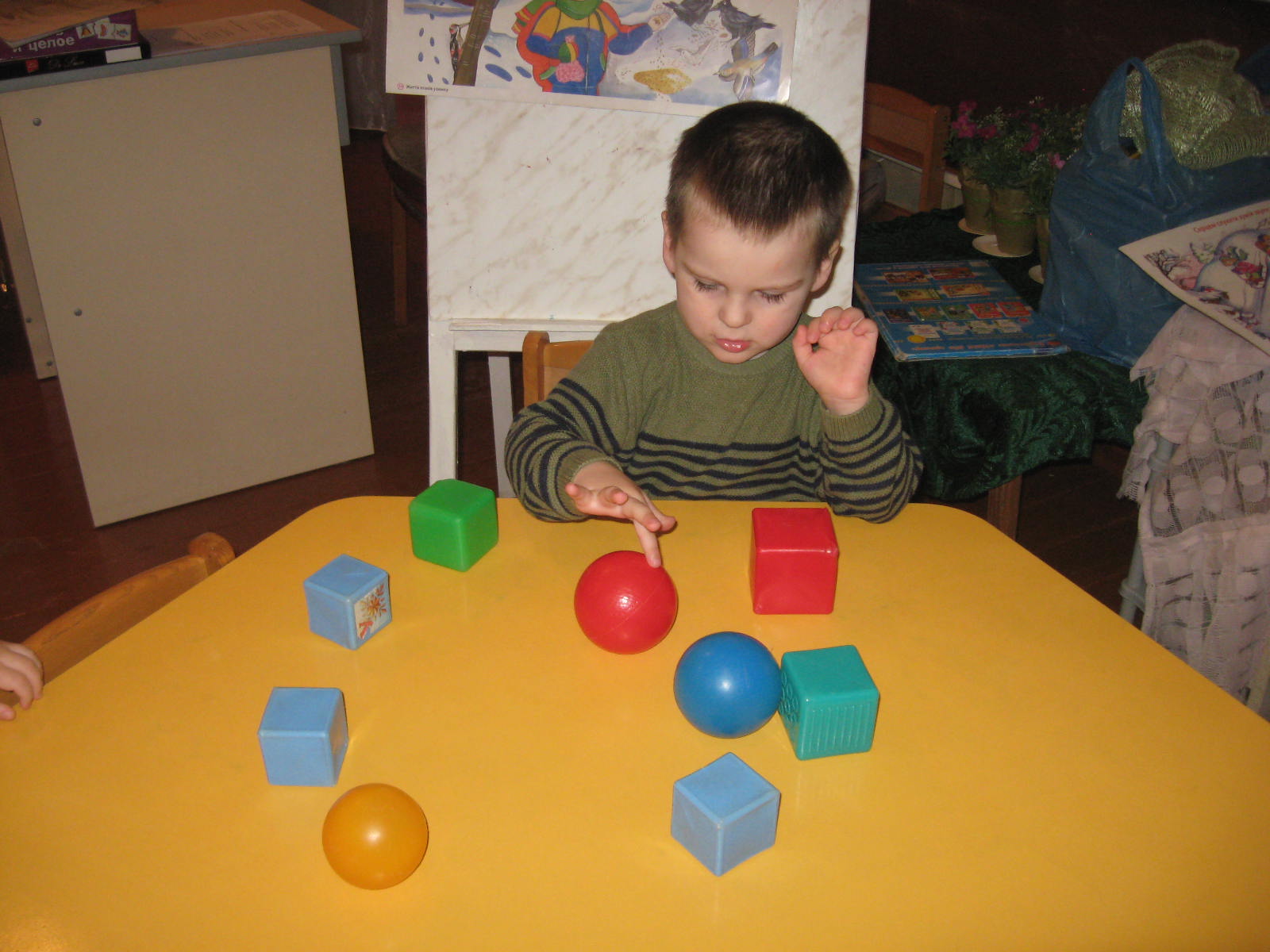 М. Монтессорі пропонує 12 пунктів свого методу

1.  Метод заснований на терплячому спостереженні за дитиною.
2. Він виправдає себе як універсальний. Успішно застосовувався для дітей кожної регенерації і кожної цивілізованої нації. Раса, колір, клімат, національність, соціальний статус, тип цивілізації – все це не має принципового значення для його успішного застосування.
3. Він доводить, що маленька дитина любить інтелектуальну роботу, яка обирається спонтанно і виконується з великою насолодою.
4. Він базується на бажанні дитини навчатися через самостійну роботу.
5. Пропонуючи максимум спонтанності, метод дає можливість кожній дитині досягти певного рівня знань і вийти на вищий рівень, ніж в інших системах навчання.
6. Хоча в методі застосовуються покарання і заохочення, він дає можливість досягти найвищого рівня дисципліни і вона є активною, виходить з поведінки самої дитини, а не нав’язується зовні.
7. Він заснований на глибокій  повазі до особистості, оберігає її від домінуючого впливу дорослого, дає можливість кожній дитині зростати і розвиватись, відчувати свою біологічну незалежність. Отже, дитині дається свобода (але не вседозволеність), яка формує основи реальної дисципліни.
8. Він дає можливість вихователю працювати з дитиною індивідуально по кожному предмету, підводячи дитину до рівня відповідних індивідуальних вимог.
9. Кожна дитина працює у власному ритмі. Отже, діти, які працюють швидко, не затримуються тими, хто працює повільніше, навпаки, у дитини, яка не встигає за темпом інших, не виникає комплексів.
10. Метод не має нічого спільного з духом змагання і його згубними наслідками. Більше того, він постійно пропонує дітям можливості для взаємодії і взаємодопомоги, яка і приймається однаково радісно.
11. Оскільки дитина працює за своїм власним вибором, без елементу змагання і примусу, їй не загрожує перенапруження та комплекс неповноцінності, який може з’явитися у подальшому житті.
12. Метод Монтессорі всебічно розвиває особистість дитини, не тільки розумові здібності, а й можливість логічно мислити, виявляти ініціативу, вміти робити власний вибір. Дитина є часткою спільноти, але відчуває себе незалежною і вільною. ЇЇ виховують і навчають на реальних зразках, які формують ґрунтовну основу для майбутнього громадянина.
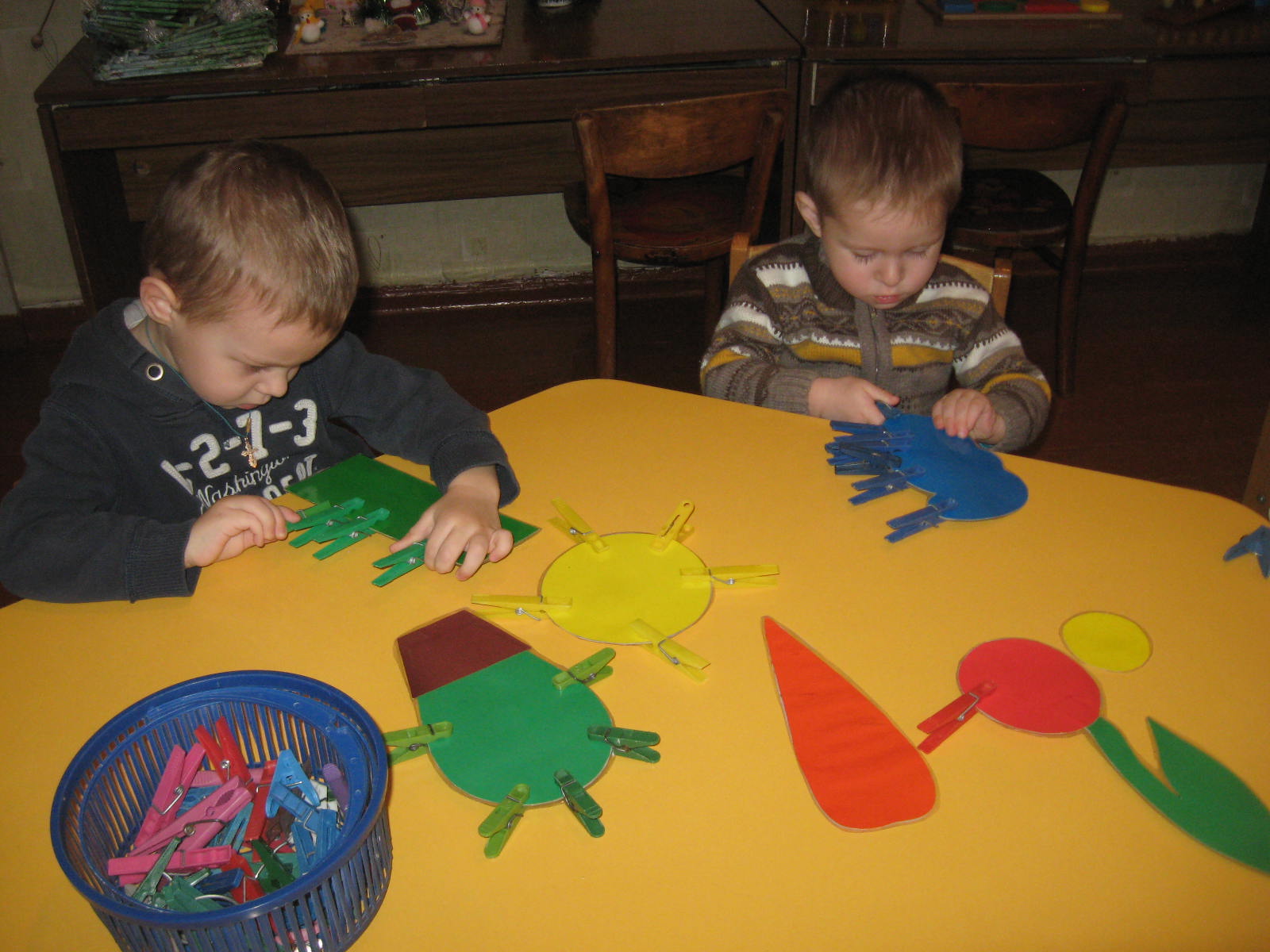 Дитина пізнає навколишній світ, а також явища природи, події громадського життя доступні спостереженню. Добре розвинена здатність сприйняття необхідна, її потрібно розвивати в дітях. У процесі всієї життєдіяльності дітей відбувається накопичення ними сенсорного досвіду, збагачення їхнього світовідчуття, підвищення тонусу, позитивних знань, пов’язаних зі сприйняттям навколишнього світу, пробудження інтересів, формування потреб.
Дитина в житті стикається з різноманітністю форм, кольорів та інших якостей предметів, а саме: іграшок, предметів домашнього вжитку;  творами мистецтва: музикою, живописом, скульптурою; оточуючою природою з усіма сенсорними ознаками: багато- кольоровістю, запахами, шумами тощо.
         Поступове ознайомлення дітей з різними видами сенсорних еталонів та їх систематизація – одне з найважливіших завдань сенсорного виховання
в дошкільному віці.
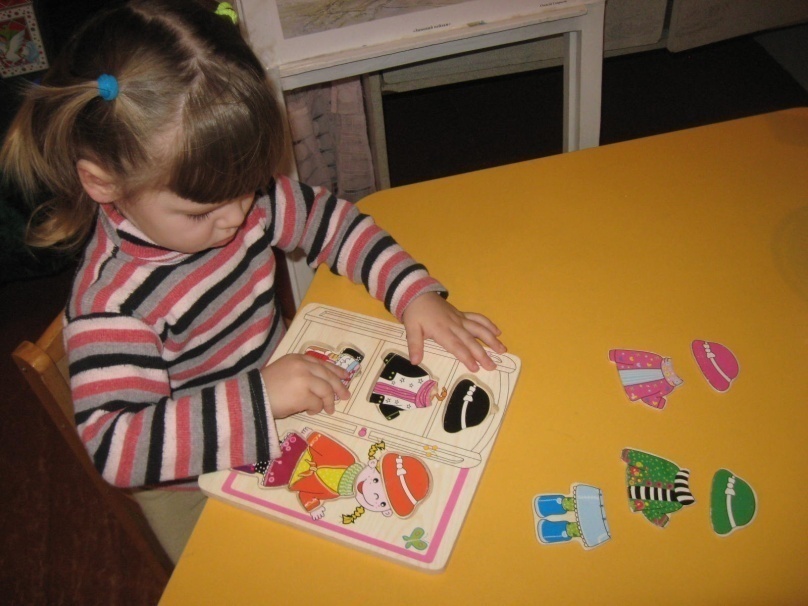